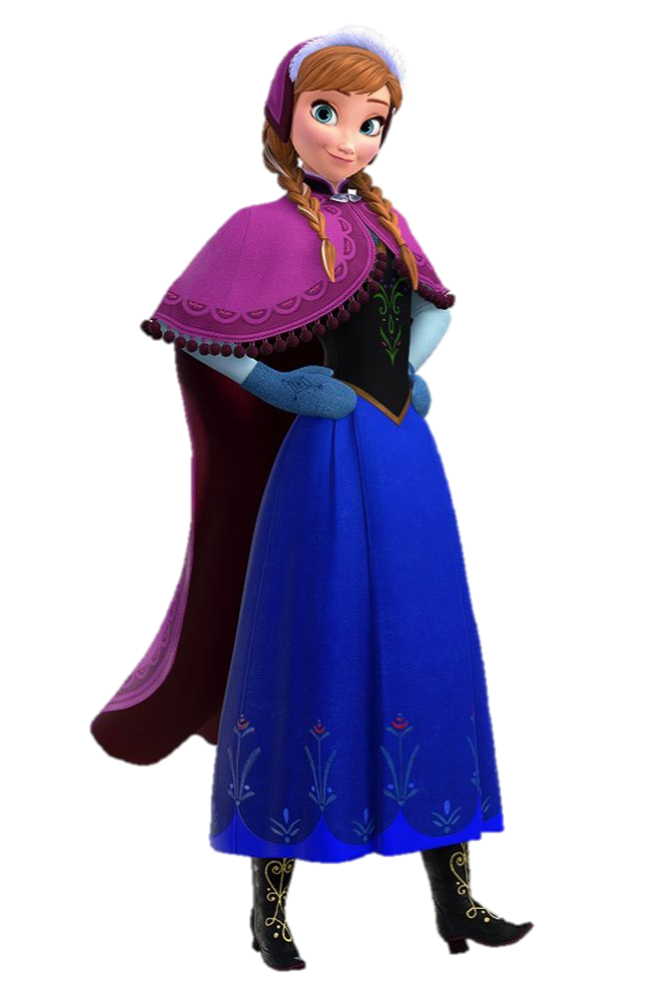 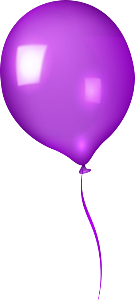 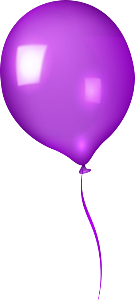 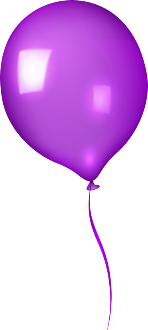 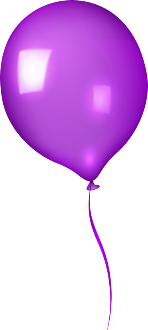 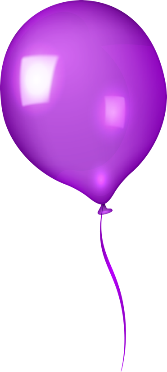 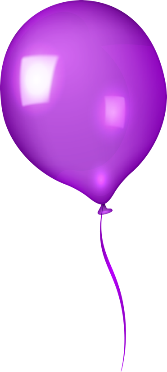 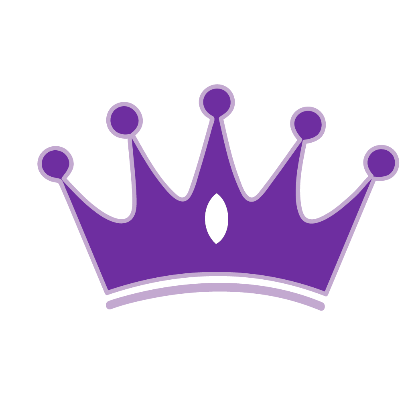 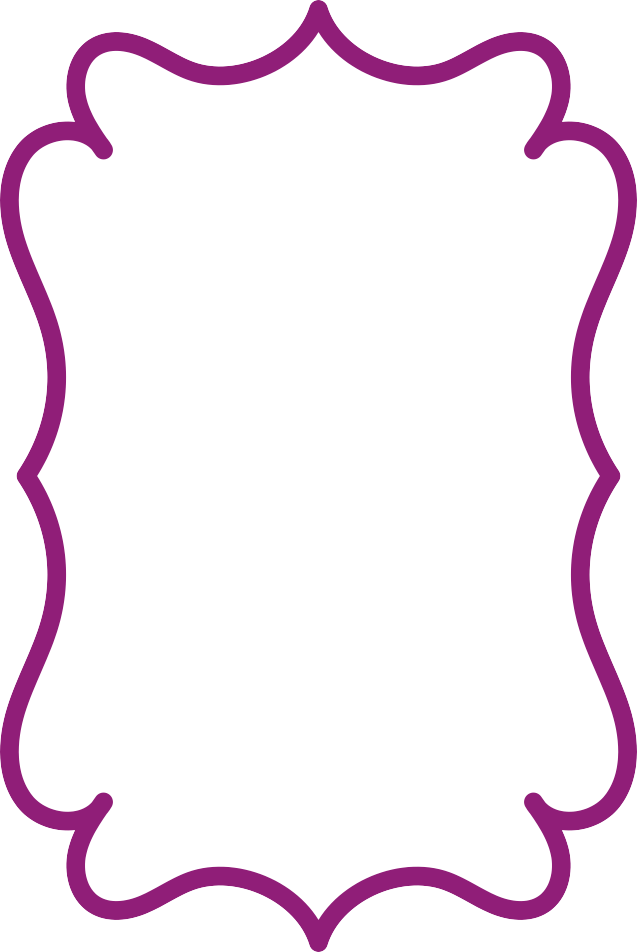 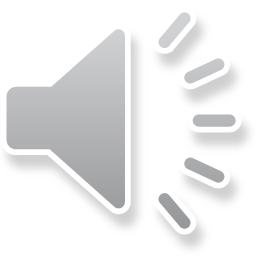 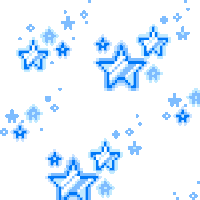 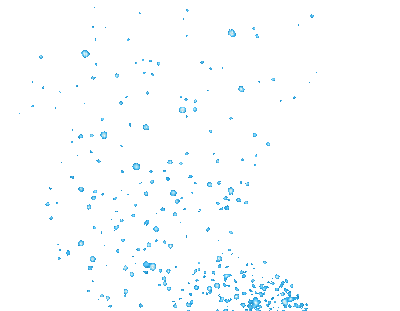 Te invito
A Mi Fiesta
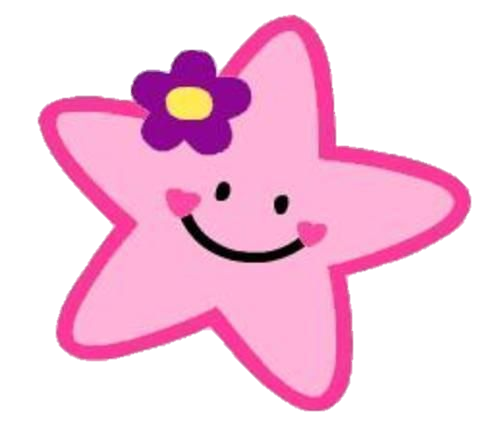 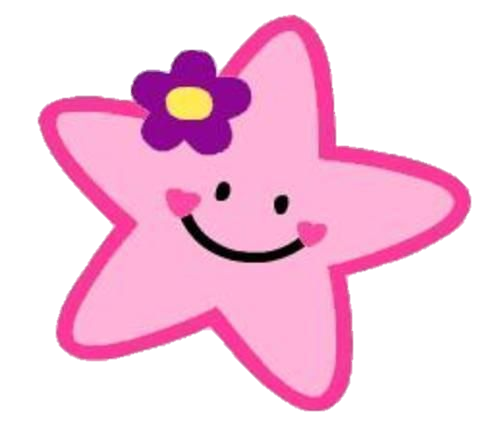 [Speaker Notes: Mas invitaciones en video en: www.videoinvita.com]
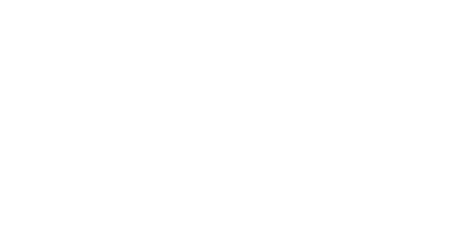 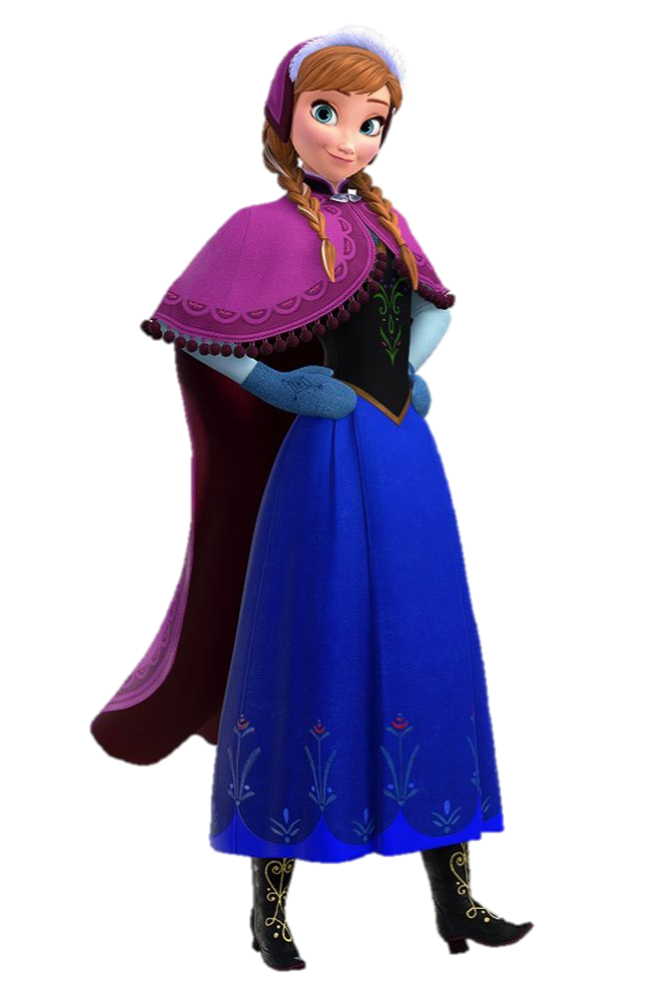 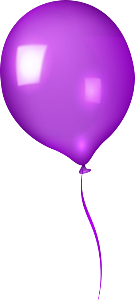 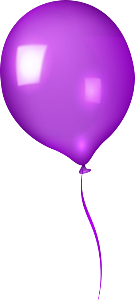 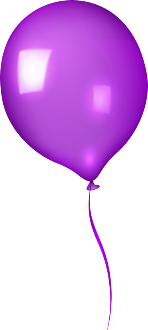 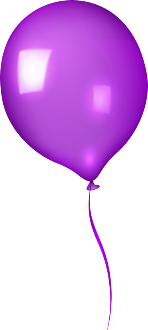 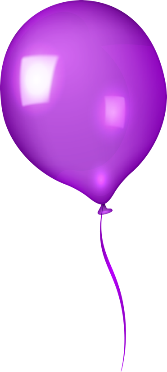 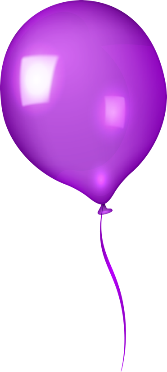 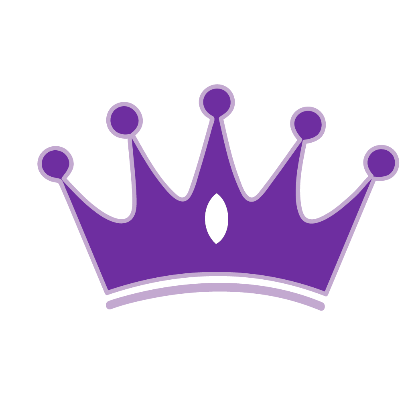 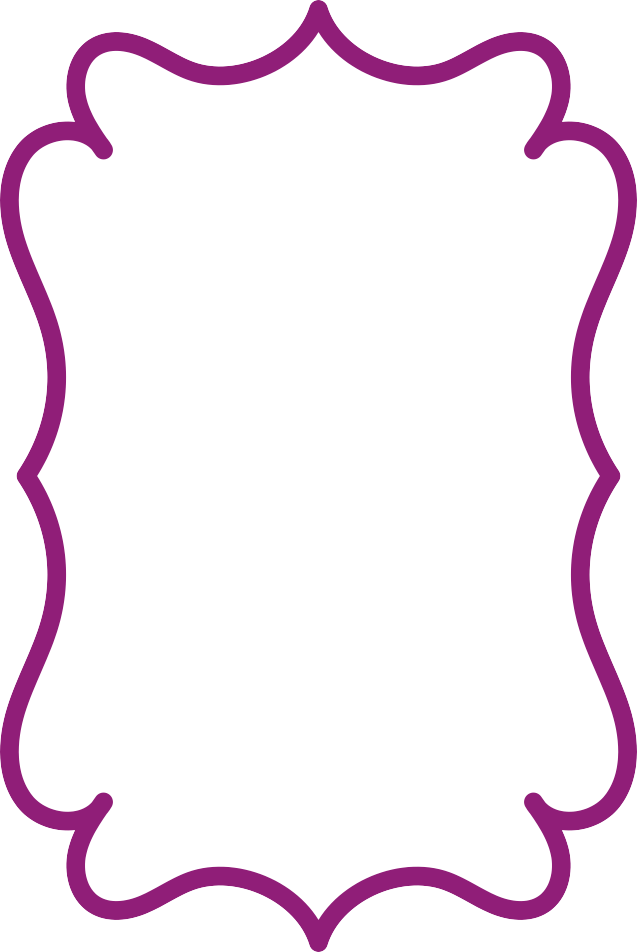 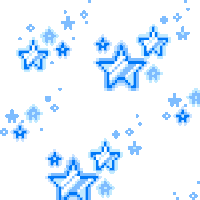 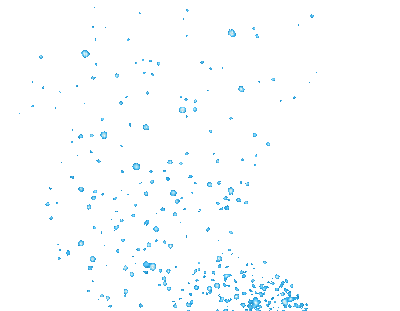 Lupita
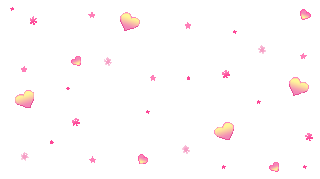 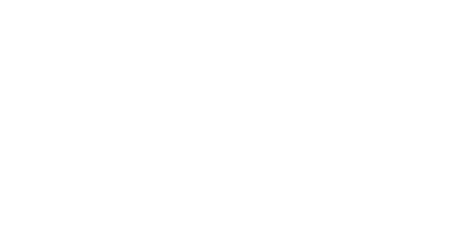 Mis 9 Años
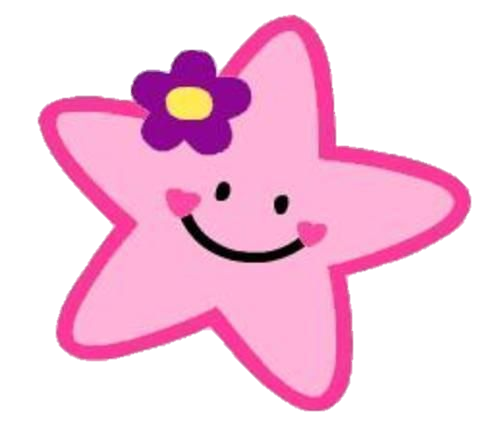 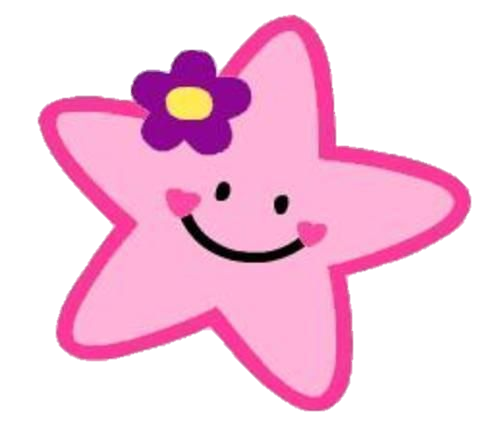 [Speaker Notes: Mas invitaciones en video en: www.videoinvita.com]
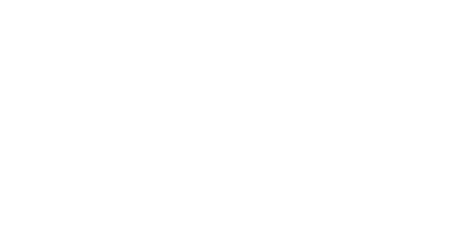 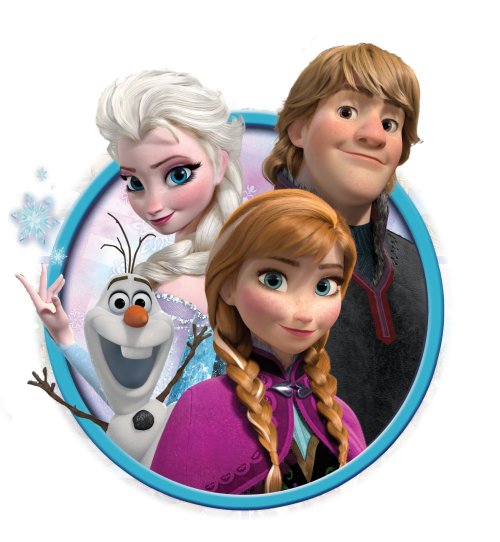 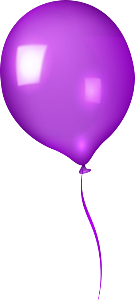 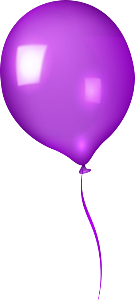 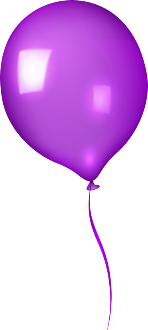 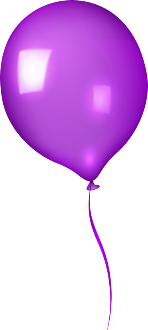 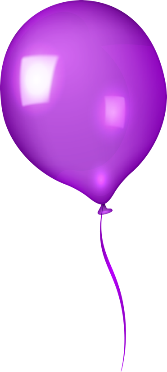 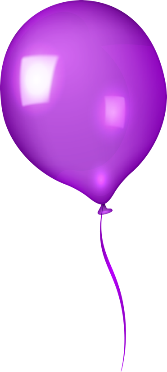 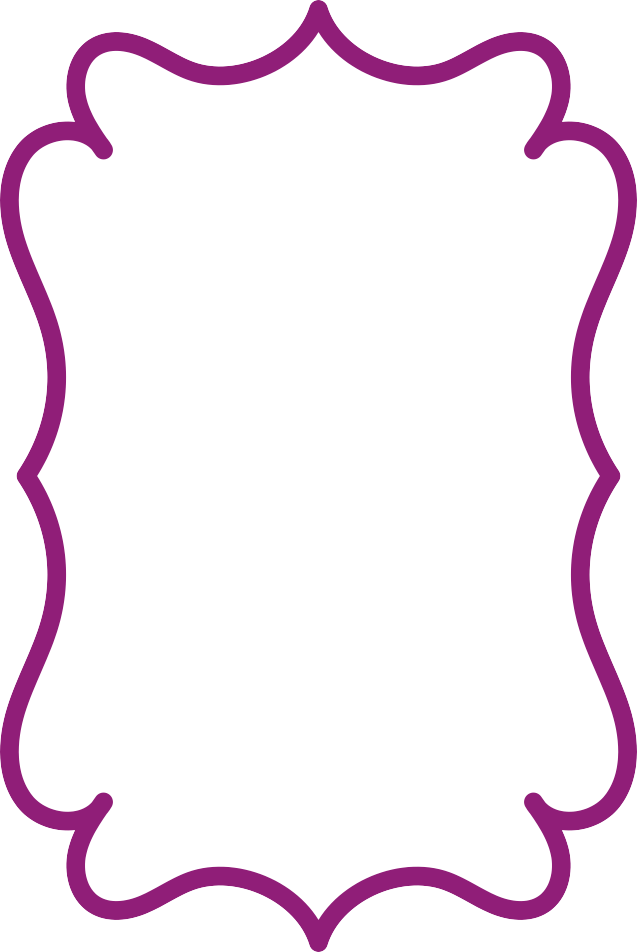 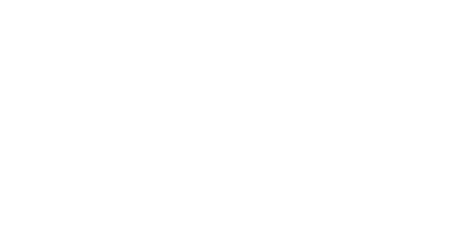 Te invito a mi Cumpleaños..!!!
Sábado 8 
de Octubre
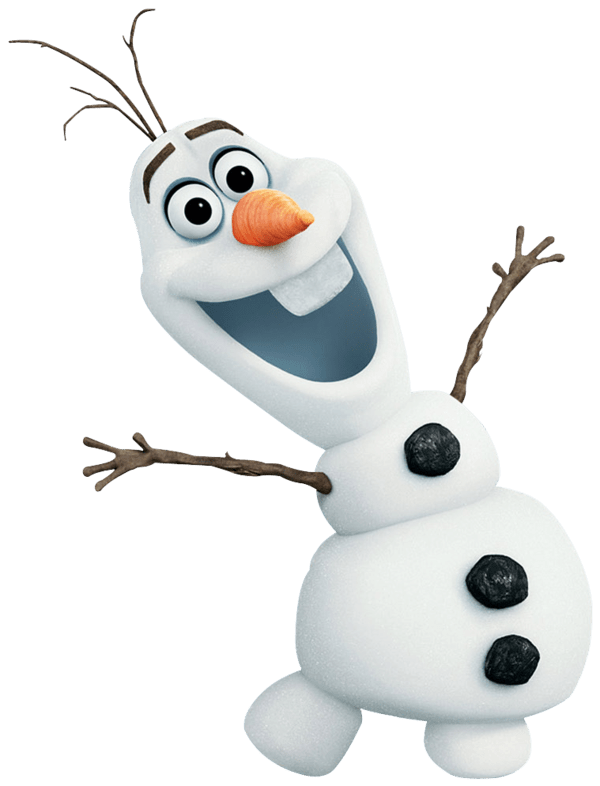 A las 4:30 pm.
En Local comunal San Francisco
[Speaker Notes: Mas invitaciones en video en: www.videoinvita.com]
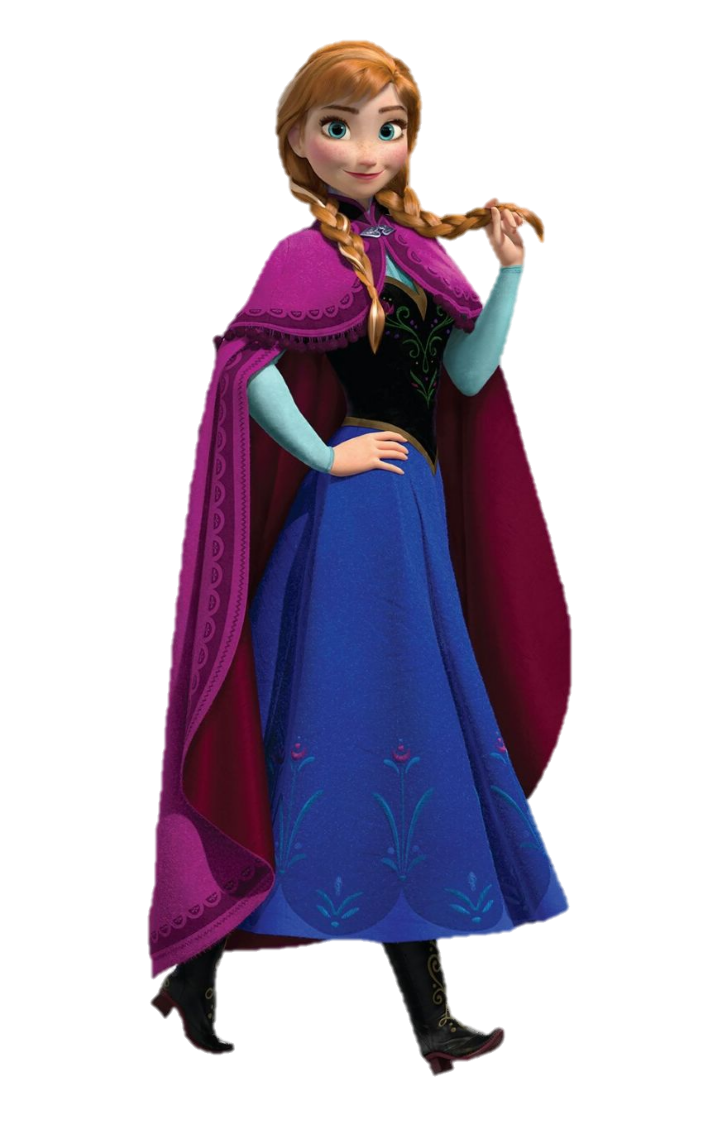 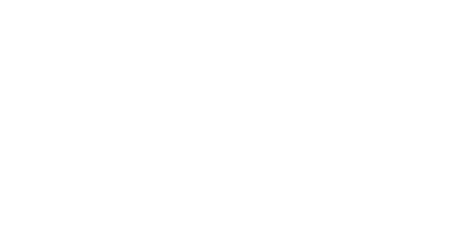 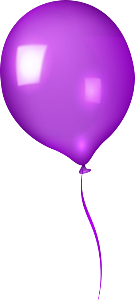 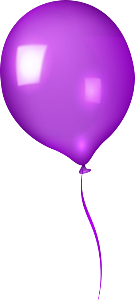 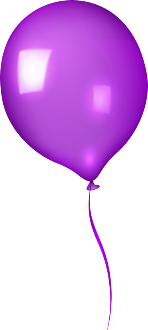 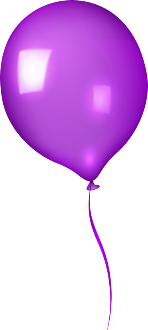 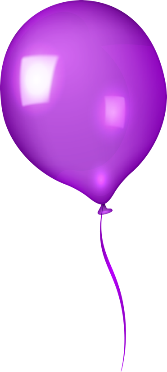 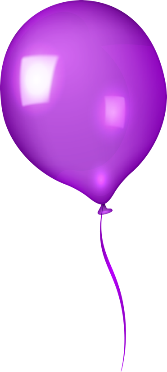 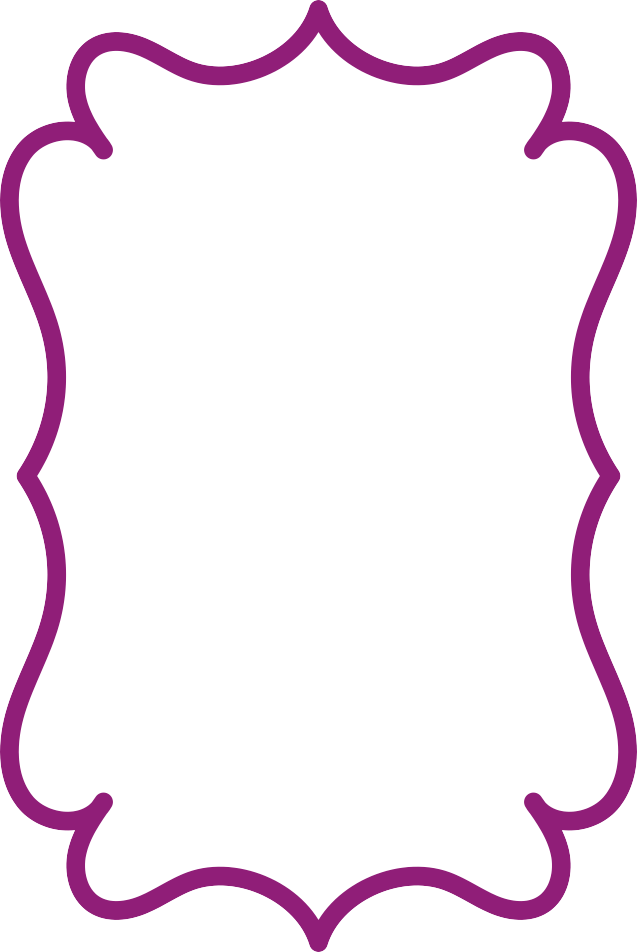 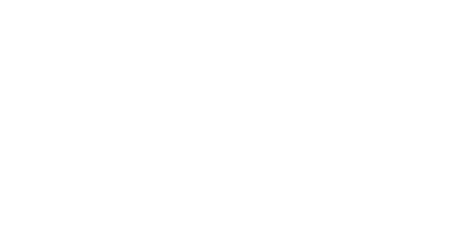 Lupita
Mis 9 Años
NO FALTES….!!
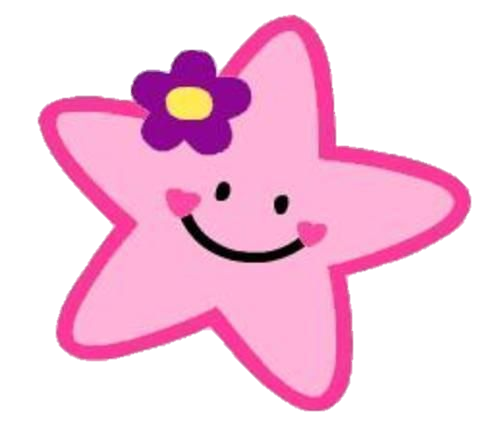 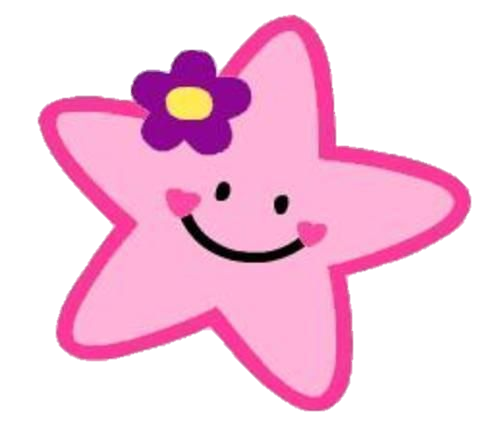 [Speaker Notes: Mas invitaciones en video en: www.videoinvita.com]
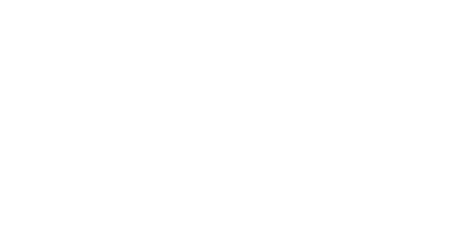 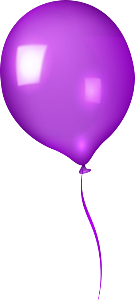 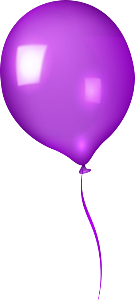 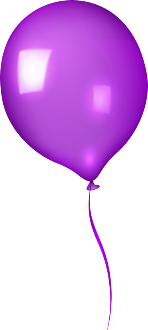 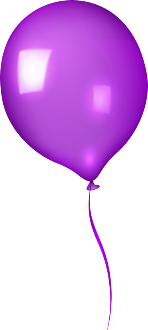 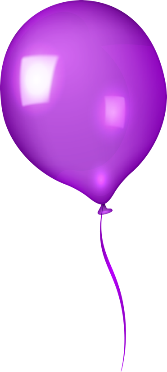 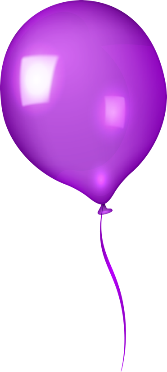 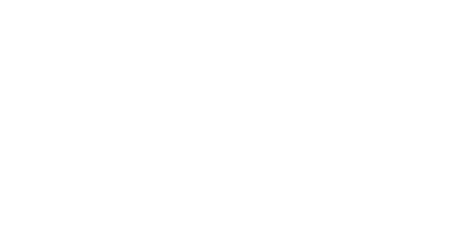 Crea invitaciones en:
www.robnei.net
[Speaker Notes: Mas invitaciones en video en: www.videoinvita.com]